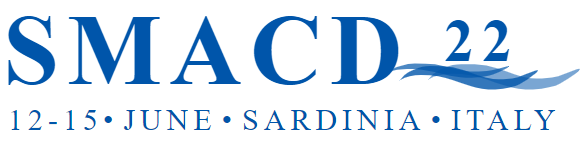 The International Conference on Synthesis, Modeling, Analysis and Simulation Methods and Applications to Circuit Design
The Level 3 Based SPICE Model for Low-Voltage Pentacene Thin Film Transistors
Nihat Akkan1, Mustafa Altun2 and Herman Sedef1

Presenter: Mustafa Altun 

1Yildiz Technical University,  2Istanbul Technical University    Electronics and Communication Engineering Department
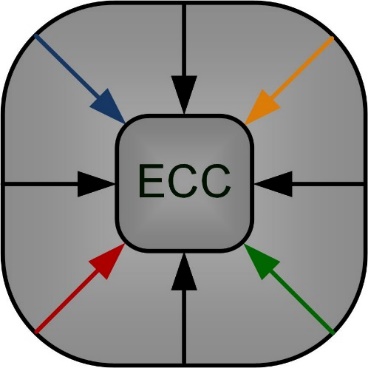 Emerging Circuits and Computation (ECC) Group – ITU
Outline
Behavioral Modeling
Low-Voltage Pentacene Thin Film Transistors
The Level 3 Model
Adaptation of The Level 3 Mobility Model
The Behavioral SPICE Model
Simulation Results
Conclusion
Behavioral Modeling
OTFT-specific accurate compact models are required to accurately predict the electrical behavior of OTFTs. 
It is difficult to find a standard, widely accepted free/commercial SPICE models due to rapid evolution of organic semiconductors, gate oxides, as well as device structures.
It is practical to develop SPICE models adapting well-known inorganic MOSFET or TFT models as an alternative to physics-based compact modeling.
Low-Voltage Pentacene Thin Film Transistors
Transistor has Bottom Gate Top Contact (BGTC) structure
The transistor has vacuum-deposited pentacene as an organic semiconductor
Aluminum oxide (tox = 5.7nm) as a gate dielectric
It works under lower operating voltages       (under-3V)
[1] H. Klauk, U. Zschieschang, M. Halik, “Low-Voltage Organic Thin-Film Transistors with Large Transconductance,” Journal of Applied Physics, 102(7), 074514, 2007
The Level 3 Model (1)
Table. The Level 3 model parameters
a semi-empirical model,

developed for transistors having over 1μm channel lengths,

relatively simple, robust and computationally more efficient,

better performance comparing to the previous first generation MOSFET models.
The Level 3 Model (2)
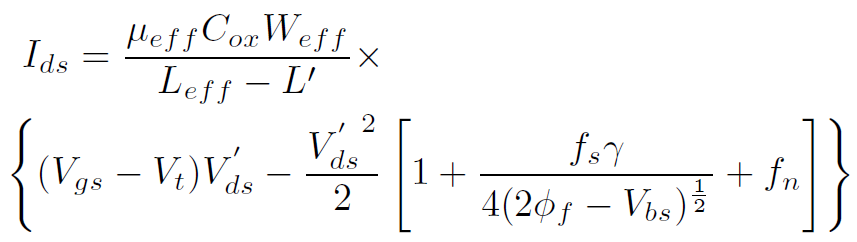 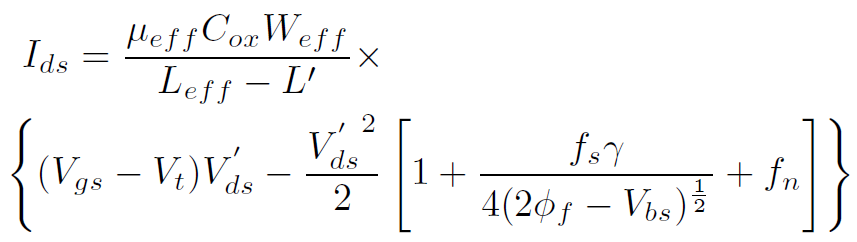 The Current Models for above- and sub-threshold [2]:





Mobility Model [2]:
Above-threshold
Sub-threshold model based on the model of Swanson and Meindl [3]
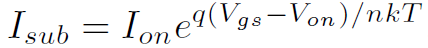 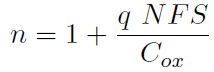 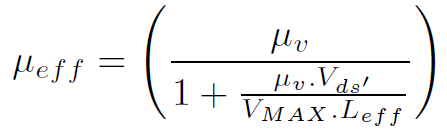 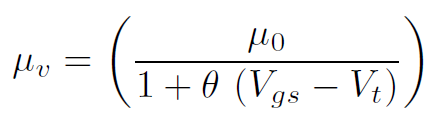 [2] D. P. Foty, MOSFET Modeling with SPICE: Principles and Practice. Upper Saddle River, NJ, USA: Prentice-Hall, Inc., 1997
[3] R. Swanson and J. Meindl, “Ion-implanted complementary MOS transistors in low-voltage circuits,” IEEE Journal of Solid-State Circuits,   vol. 7, no. 2, pp. 146–153, 1972.
Adaptation of The Level 3 Mobility Model
Mobility Model:                                                            Adaptation steps:
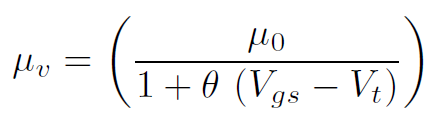 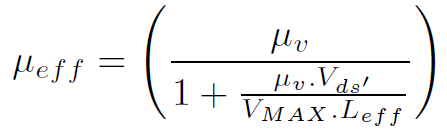 3 additional model parameters are introduced.
OTFT mobility eqn. [4]:
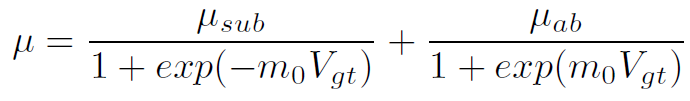 [4] N. Li, W. Deng, W. Wu, Z. Luo, and J. Huang, “A Mobility Model Considering Temperature and Contact Resistance in Organic Thin-Film Transistors,” IEEE Journal of the Electron Devices Society, vol. 8, pp. 189–194, 2020.
The Level 3 Model Card
The Level 3 model parameters are optimized in MATLAB by metaheuristics-based algorithms [5], and then model card is exported as “modelcard.pmos” to be used in SPICE simulations.
[5] N. Akkan, M. Altun, and H. Sedef, “Modeling and Parameter Extraction of OFET Compact Models Using Metaheuristics-Based Approach,” IEEE Access, vol. 7, pp. 180 438–180 450, Dec. 2019.
The Behavioral SPICE Model (1)
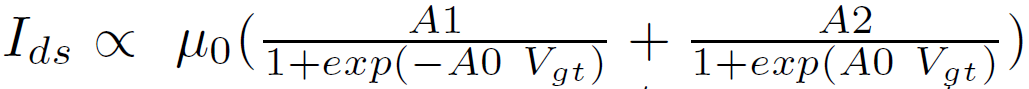 Drain current of the Level 3  model is adjusted by B1 behavioral current source w.r.t the OTFT mobility equation. 

Off-current is also added by B2 behavioral current source.

The Level 3 model parameters are included by the following command:
    .include modelcard.pmos
The Behavioral SPICE Model (2)
The behavioral Pentacene OTFT model can be used as a sub-circuit in a netlist.
Simulation Results (1) Transfer Characteristics
Vds is set to -0.1V and -1.5V

Vgs is swept from 0 to -3V with steps of -0.05V
Simulation Results (2) Output Characteristics
Vgs is set to -1.5V, -2.1V, -2.7 V,  and -3.0V

Vds is swept from 0 to -3V with steps of -0.05V
Conclusion
The model data agree well with the experimental transfer and output characteristics data while the gate and drain voltages are both ranging from 0 to –3 V. Therefore, the presented behavioral model shows a satisfying performance.
However, the model can be more convenient for very large OTFT-based digital circuit simulations comparing to analog ones. Because it shows a poor output conductance and has a weak subthreshold current model.
In future works, the model’s transient simulation performance shall be investigated. Besides, it is also necessary to test and specify limitations of this kind of behavioral models for other OTFTs with different organic semiconductors and gate dielectrics.
These kind of models can be very practical and helpful in early development phases of the circuit-level designs and realization of them.
This work was supported in part by TUBITAK (The Scientific and Technological Research Council of Turkey) under Project #218E068.
Thanks for your attention
altunmus@itu.edu.tr
Istanbul Technical University

Emerging Circuits and Computation (ECC) Group 
www.ecc.itu.edu.tr
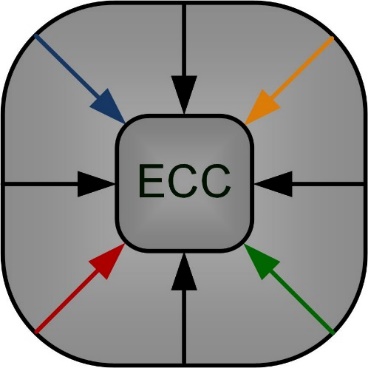